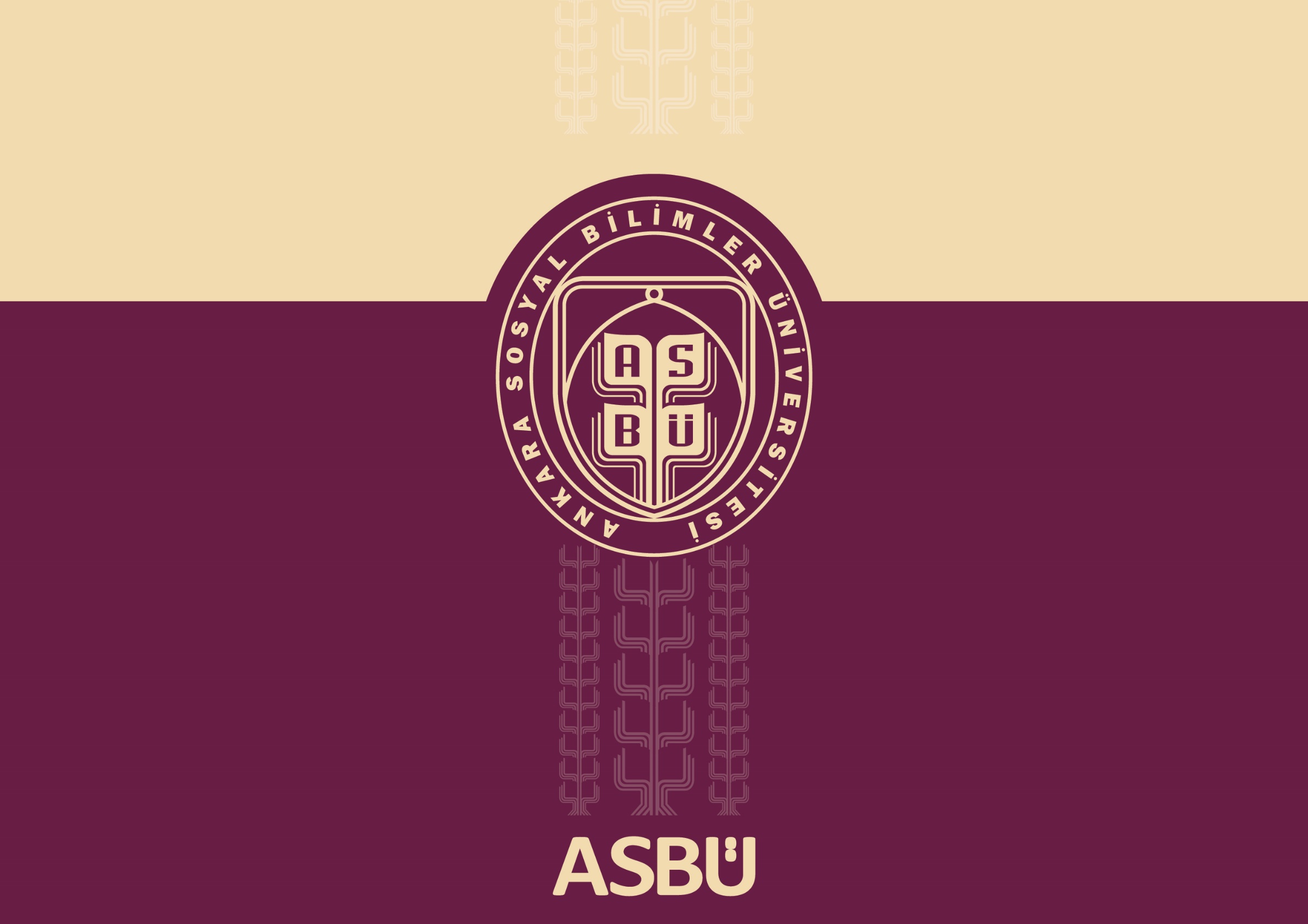 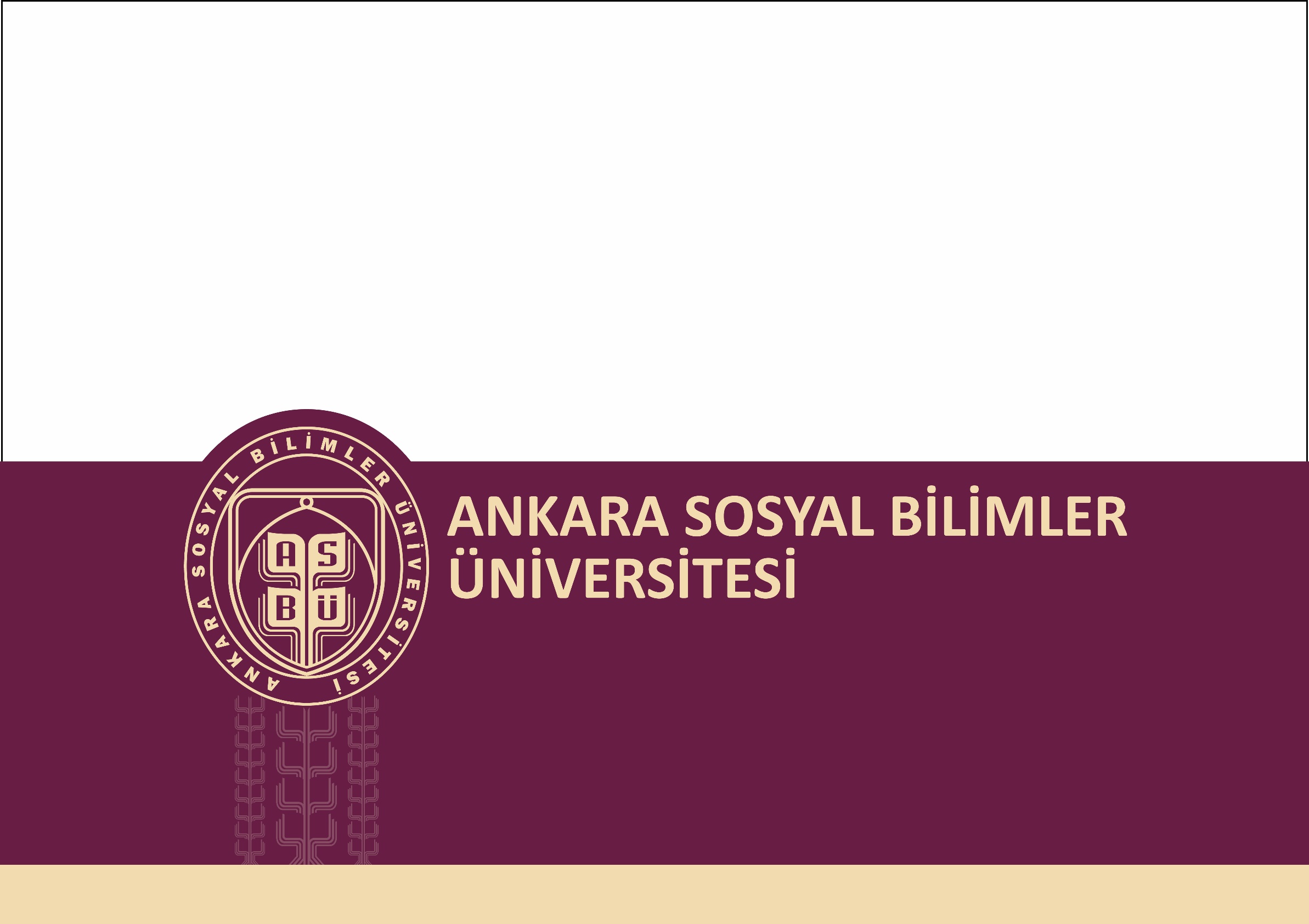 MUHTASAR VE PRİM HİZMET BEYANNAMESİ
STRATEJİ GELİŞTİRME DAİRE BAŞKANLIĞI
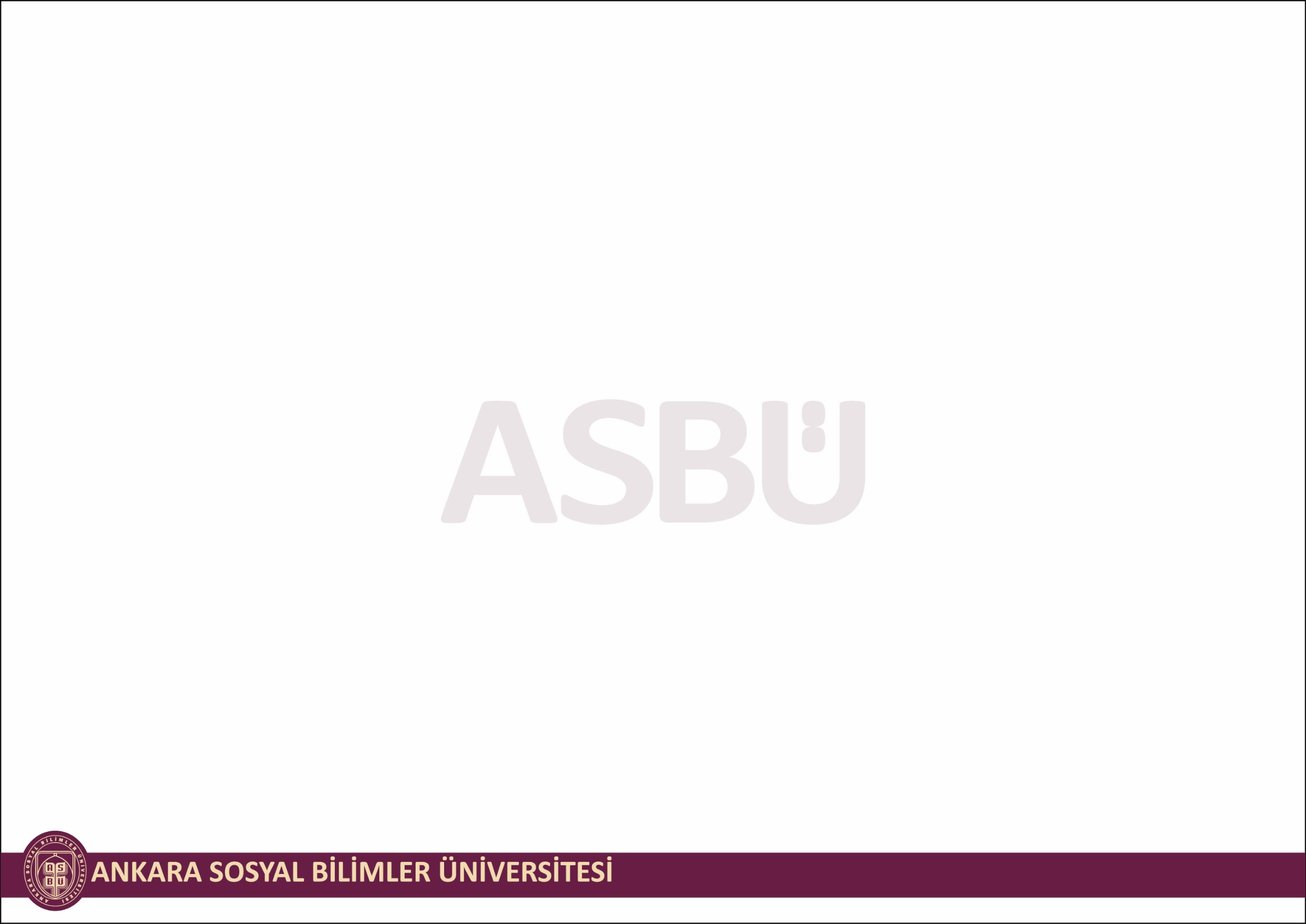 MUHTASAR VE PRİM HİZMET BEYANNAMESİ 

	Muhtasar ve Prim Hizmet Beyannamesi, vergi kanunlarına göre verilmesi gereken muhtasar beyanname ile 31/5/2006 tarihli ve 5510 sayılı Sosyal Sigortalar ve Genel Sağlık Sigortası Kanunu uyarınca verilmesi gereken aylık prim ve hizmet belgesinin birleştirilerek, kesilen vergilerin matrahlarıyla birlikte sigortalının sigorta primleri ve kazançları toplamı ile prim ödeme gün sayılarının bildirilmesine mahsustur.
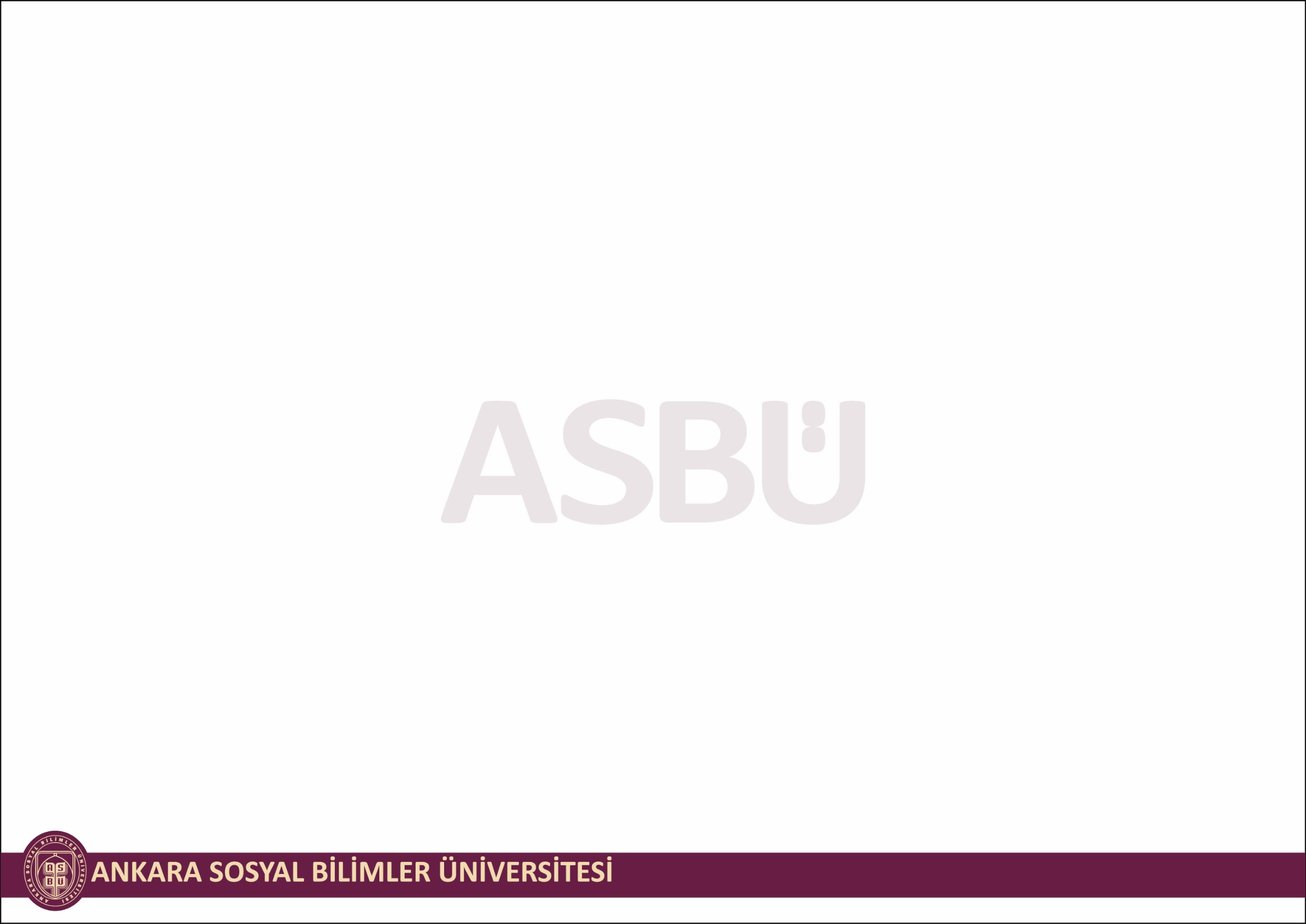 MUHTASAR VE PRİM HİZMET BEYANNAMESİ 

a) Vergi kanunlarına göre vergi kesintisi yapmak zorunda olanlar, bir ay içinde yaptıkları ödemeleri veya tahakkuk ettirdikleri kârlar ve iratlar ile bunlardan kestikleri vergileri, 
b) 5510 sayılı Kanuna göre sigortalıların prime esas kazanç ve hizmet bilgilerini bildirmekle yükümlü olanlar/işverenler, sigortalıların cari aya ait prime esas kazanç ve hizmet bilgilerini,

	Muhtasar ve Prim Hizmet Beyannamesi ile bildirmek zorundadırlar.
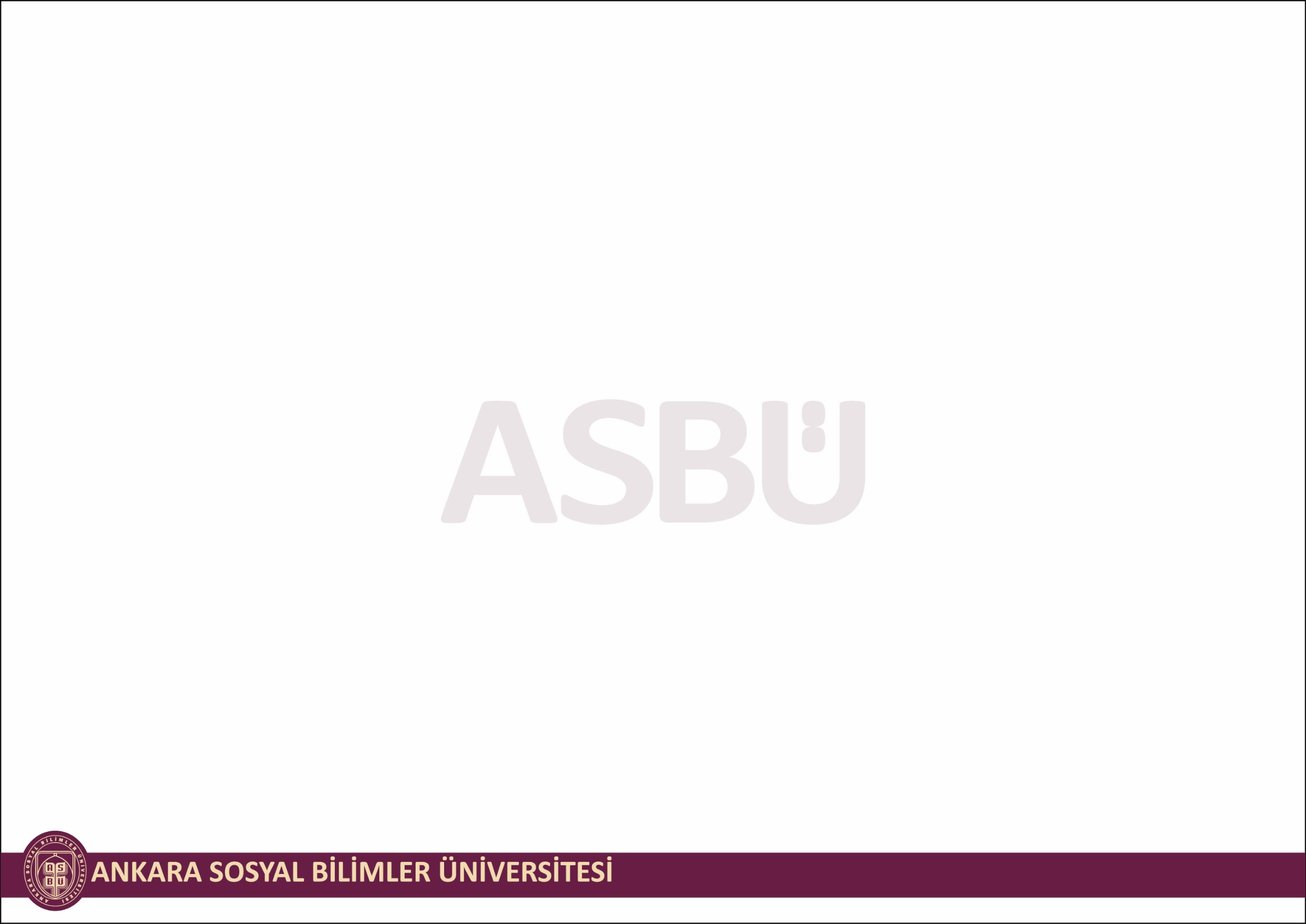 MUHTASAR VE PRİM HİZMET BEYANNAMESİNİN MÜKELLEFLERİ
 Vergi kanunlarına göre vergi kesintisi yapan gelir vergisi stopajı mükellefleri
	(Kamu idare ve müesseseleri, iktisadî kamu müesseseleri, sair kurumlar, ticaret 	şirketleri, iş ortaklıkları, dernekler, vakıflar, dernek ve vakıfların iktisadî 	işletmeleri, kooperatifler, yatırım fonu yönetenler, gerçek gelirlerini beyan 	etmeye mecbur olan ticaret ve serbest meslek erbabı, zirai kazançlarını bilanço 	veya ziraî işletme hesabı esasına göre tespit eden çiftçiler)

 5510 Sayılı Kanun madde 4/1-a’ya göre bildirimde bulunması gerekenler
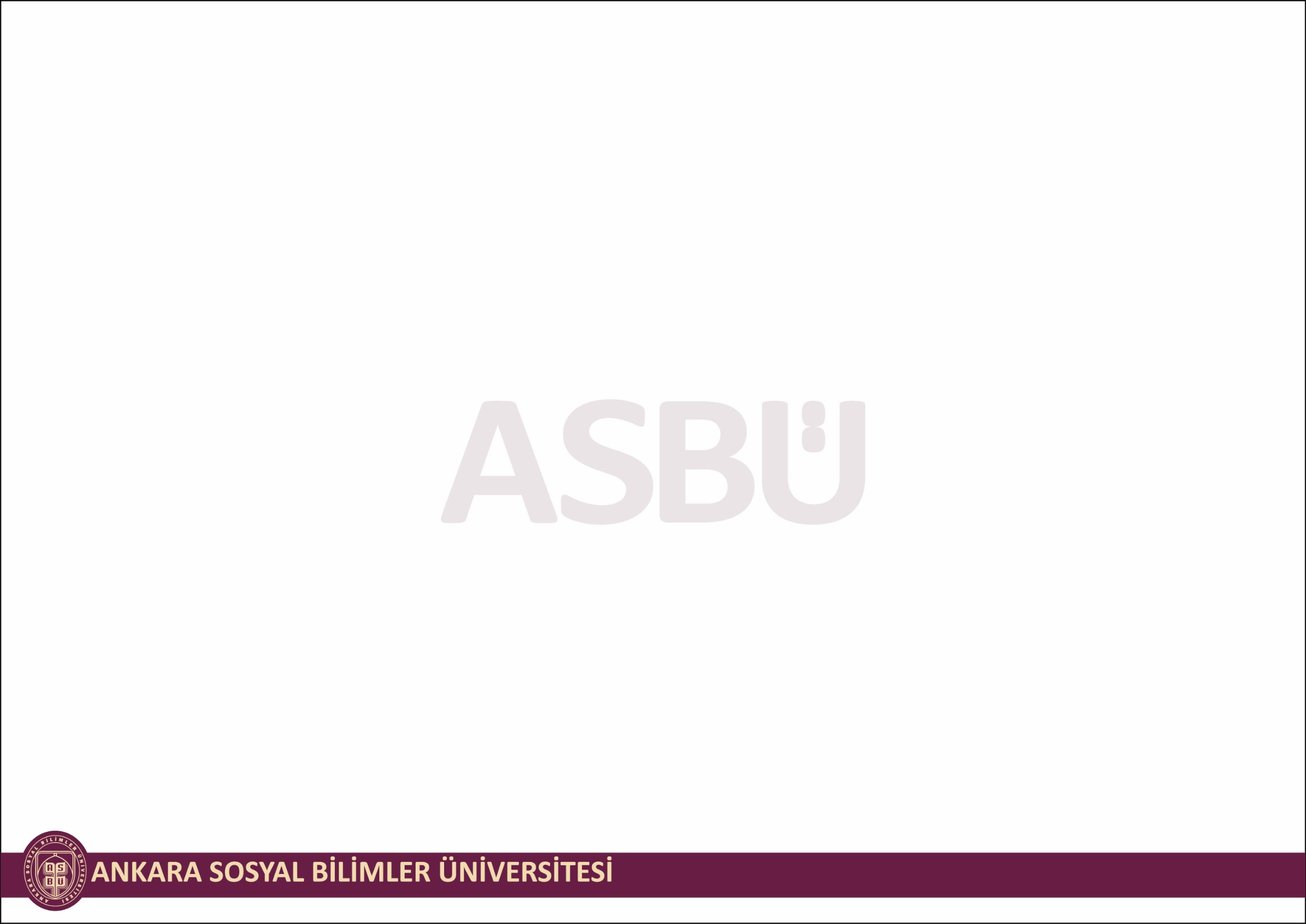 MUHTASAR VE PRİM HİZMET BEYANNAMESİNİN VERİLECEĞİ VERGİ DAİRESİ

 Vergi kanunlarına göre vergi kesintisi yapma yükümlülüğü bulunanlar için yapılan ödemeler veya tahakkuk ettirilen kazanç ve iratlar ile bunlardan kesilen vergilere ilişkin ödeme veya tahakkukun yapıldığı yer vergi dairesidir.
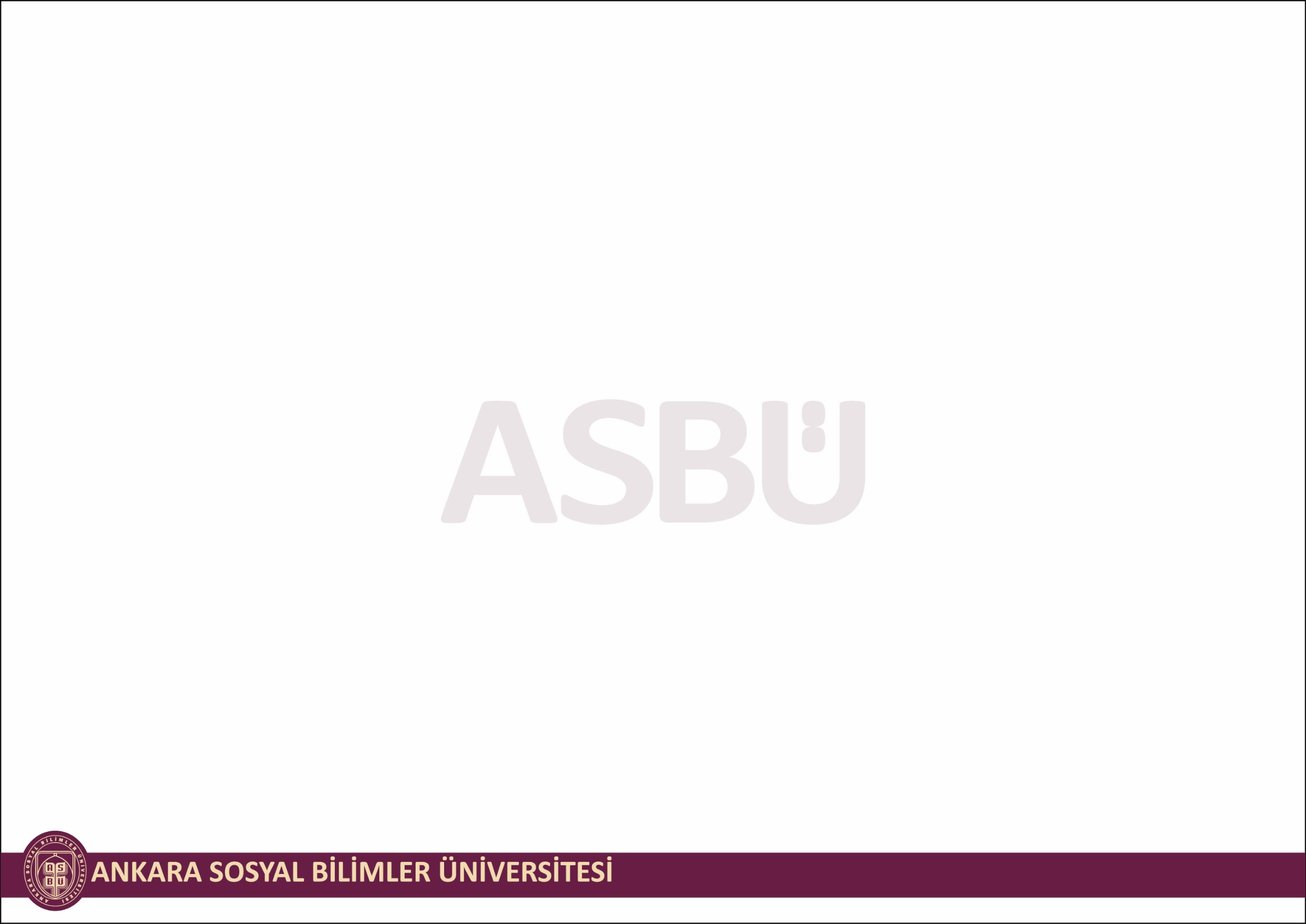 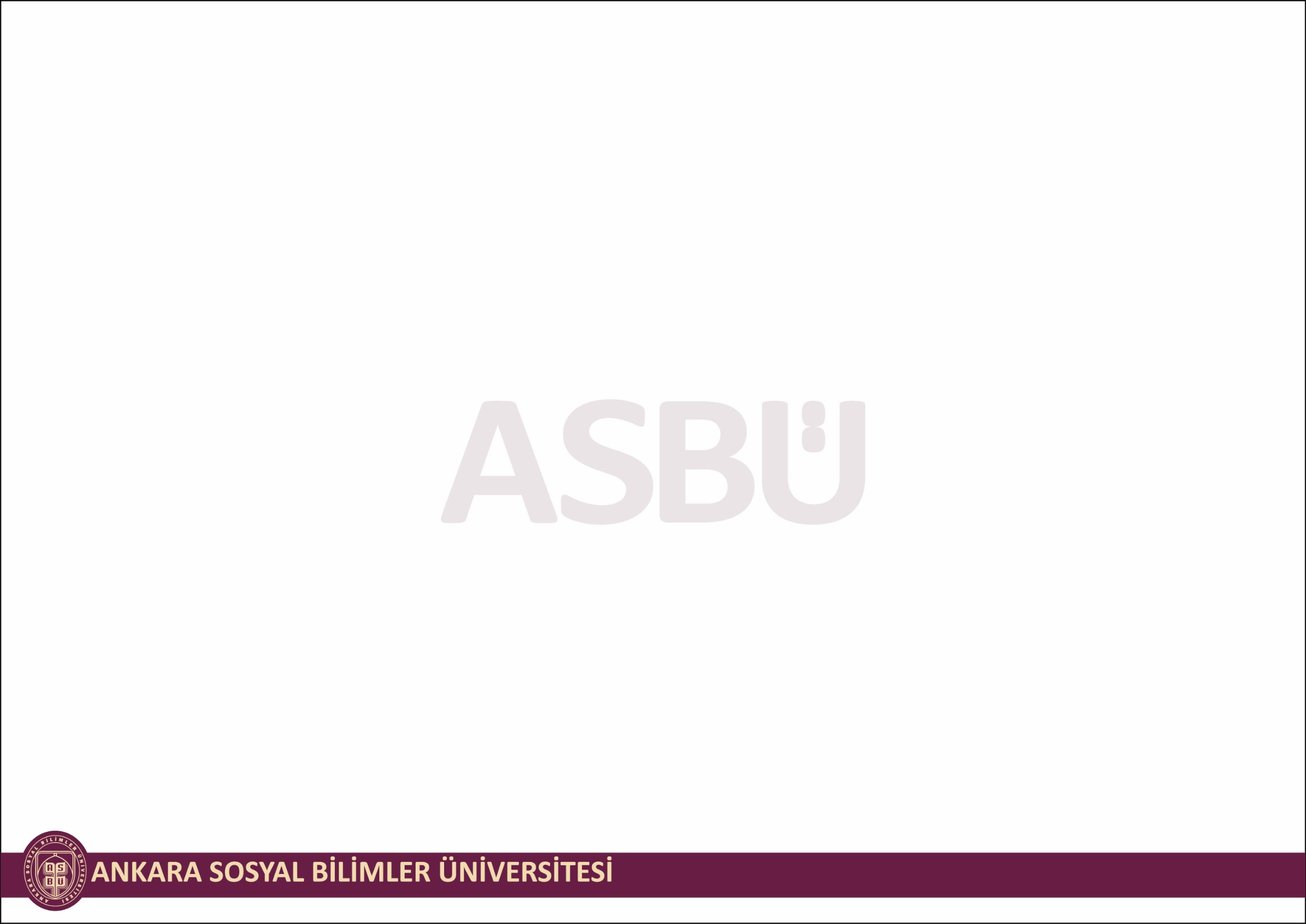 MUHTASAR VE PRİM HİZMET BEYANNAMESİNİN VERİLME ZAMANI

 Muhtasar ve Prim Hizmet Beyannamesi vergi kesintileri ile prim ve hizmetin ait olduğu ayı takip eden ayın 23 üncü günü akşamı saat 23.59'a kadar elektronik ortamda gönderilmesi gerekmektedir.

Yarım çalışma ödeneği alan sigortalıların prime esas kazanç ve hizmet bilgilerini içeren Muhtasar ve Prim Hizmet Beyannamesi, Türkiye İş Kurumu Genel Müdürlüğü tarafından en geç beyannamenin ilgili olduğu ayı takip eden üçüncü ayın 23 üncü günü saat 23.59'a kadar elektronik ortamda gönderilecektir.
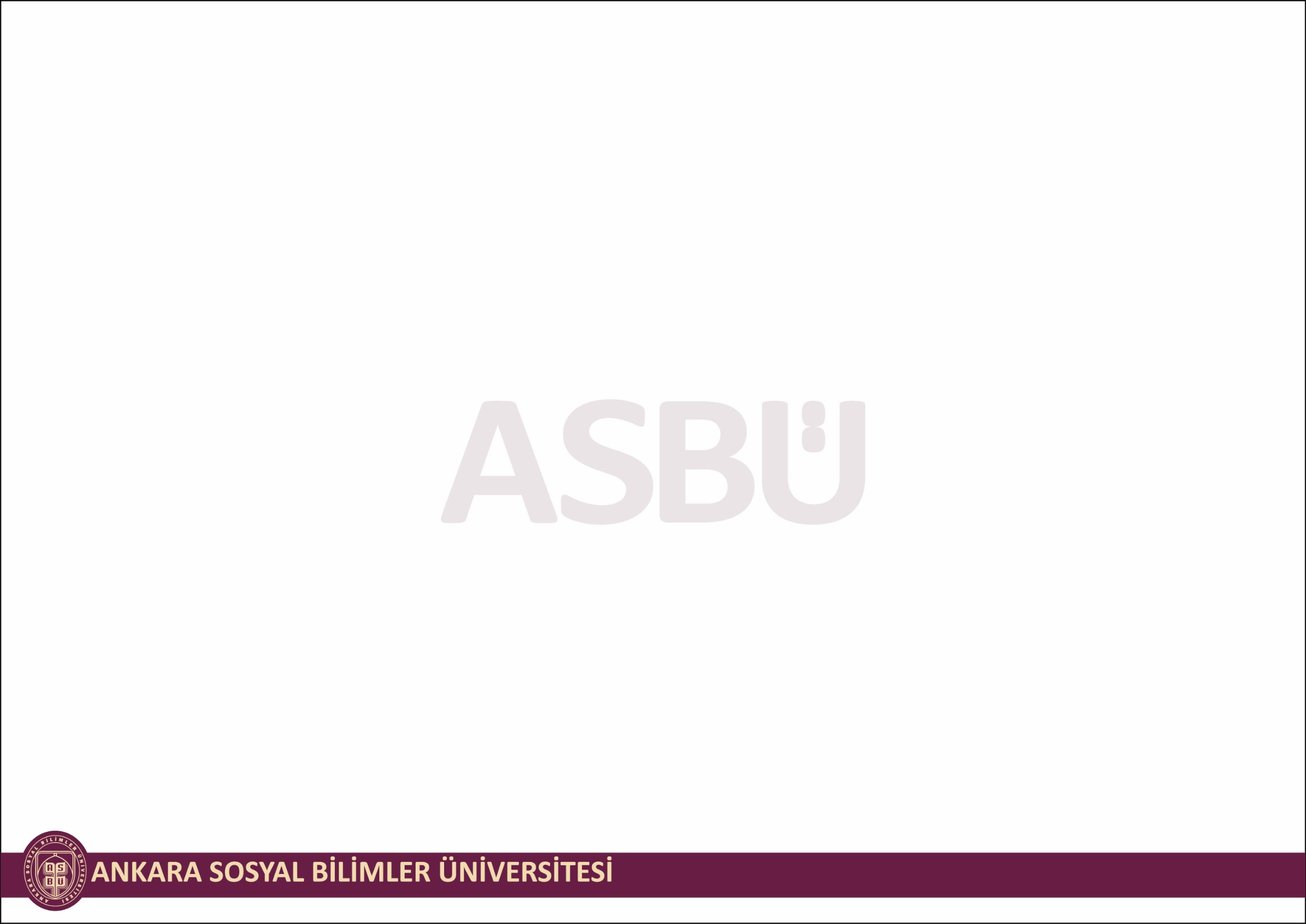 MUHTASAR VE PRİM HİZMET BEYANNAMESİNİN VERGİLENDİRME DÖNEMİ
 İşçi çalıştıran mükellefler için muhtasar ve prim hizmet beyannamesinin aylık olarak verilmesi zorunludur.

MUHTASAR VE PRİM HİZMET BEYANNAMESİNİN ELEKTRONİK ORTAMDA GÖNDERİLMESİ
Muhtasar ve Prim Hizmet Beyannamesinin elektronik ortamda gönderilmesi zorunludur.
E-beyanname kullanıcısı olan mükellefler, bizzat kullanıcı kodu, parola ve şifresini kullanarak elektronik ortamda göndereceklerdir.
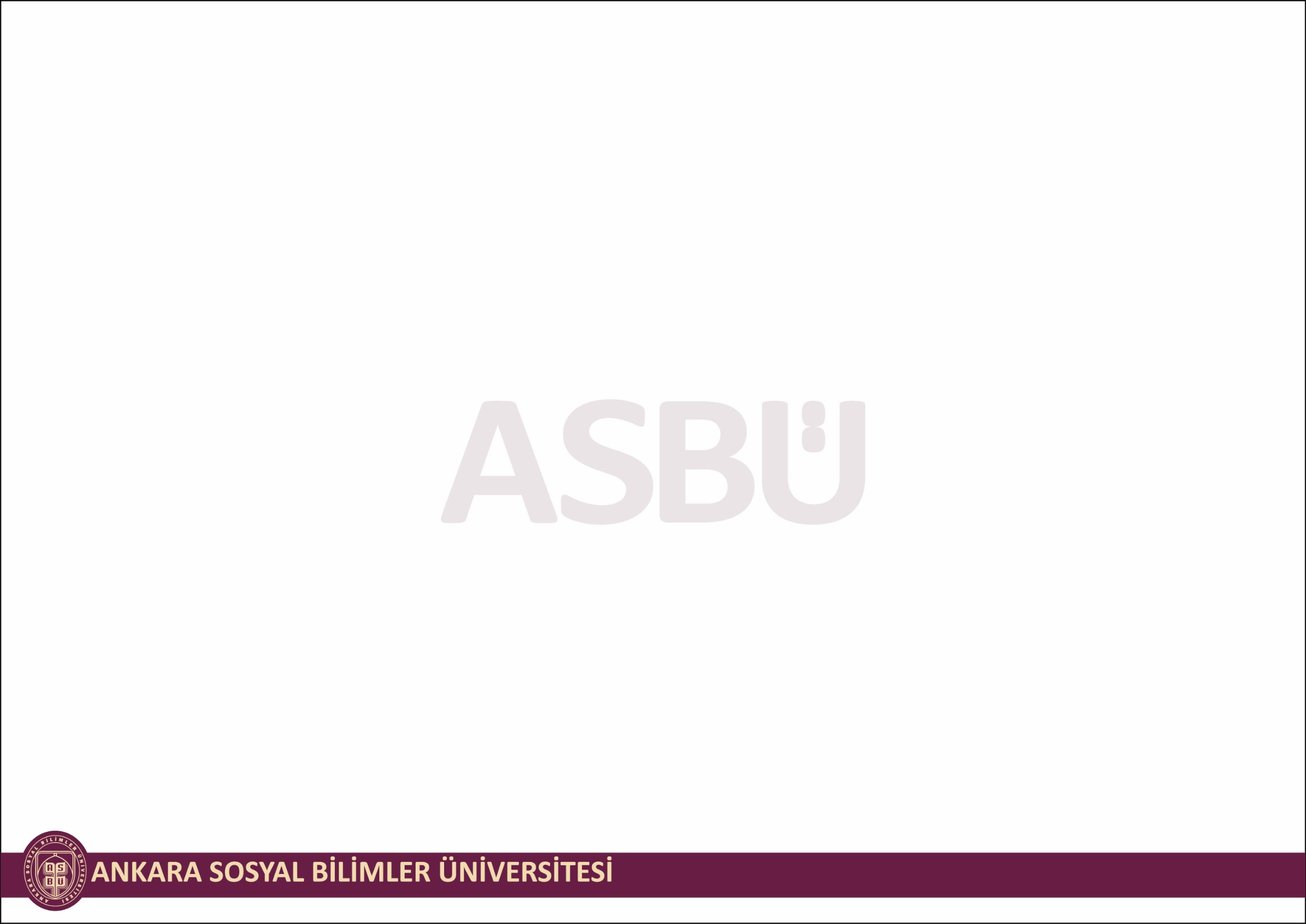 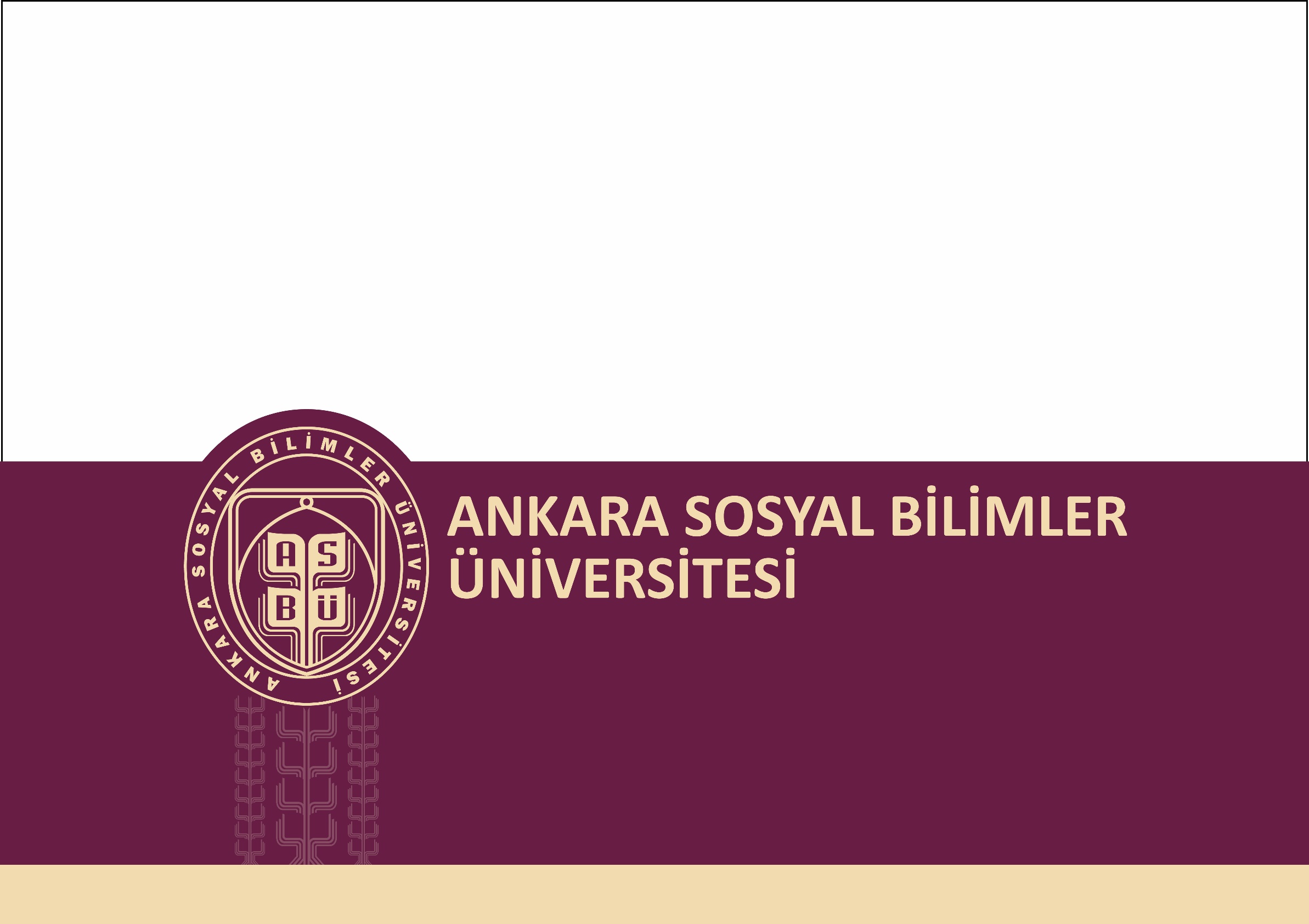 Teşekkürler